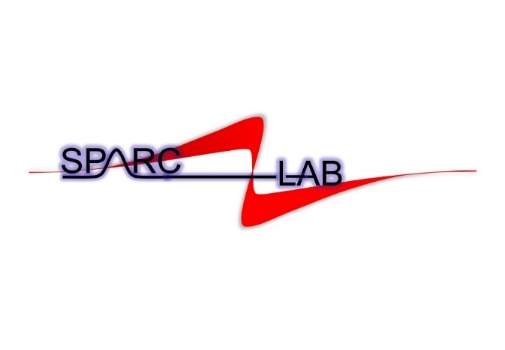 Development and Characterization of Plasma Sources for Plasma-based Accelerators
Sahar. Arjmand

Prof. Massimo Ferrario
Dr. Angelo Biagioni

On behalf of SPARC_LAB
collaboration
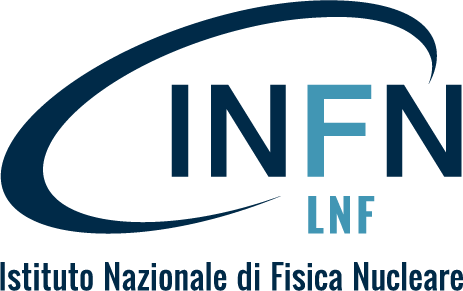 Laboratori Nazionali di Frascati
INFN
Sahar.Arjmand@lnf.infn.it
Outline
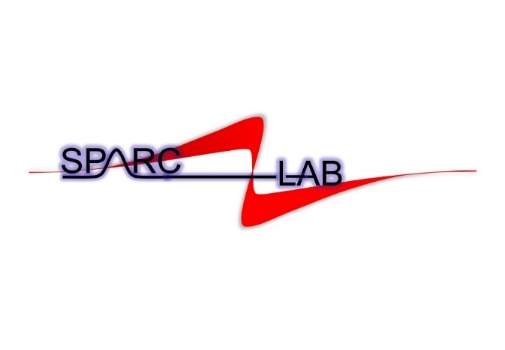 Motivations:
Plasma Accelerators
Accleration Scheme
Importance of Plasma Properties
Plasma Module:
Experimental Setup
Plasma Sources
Plasma Diagnostics
Plasma  Characterization Results:
Longitudinal Density Profiles
Plasma Ramps Study
Stability with Laser Trigger Technique
Future Frontiers
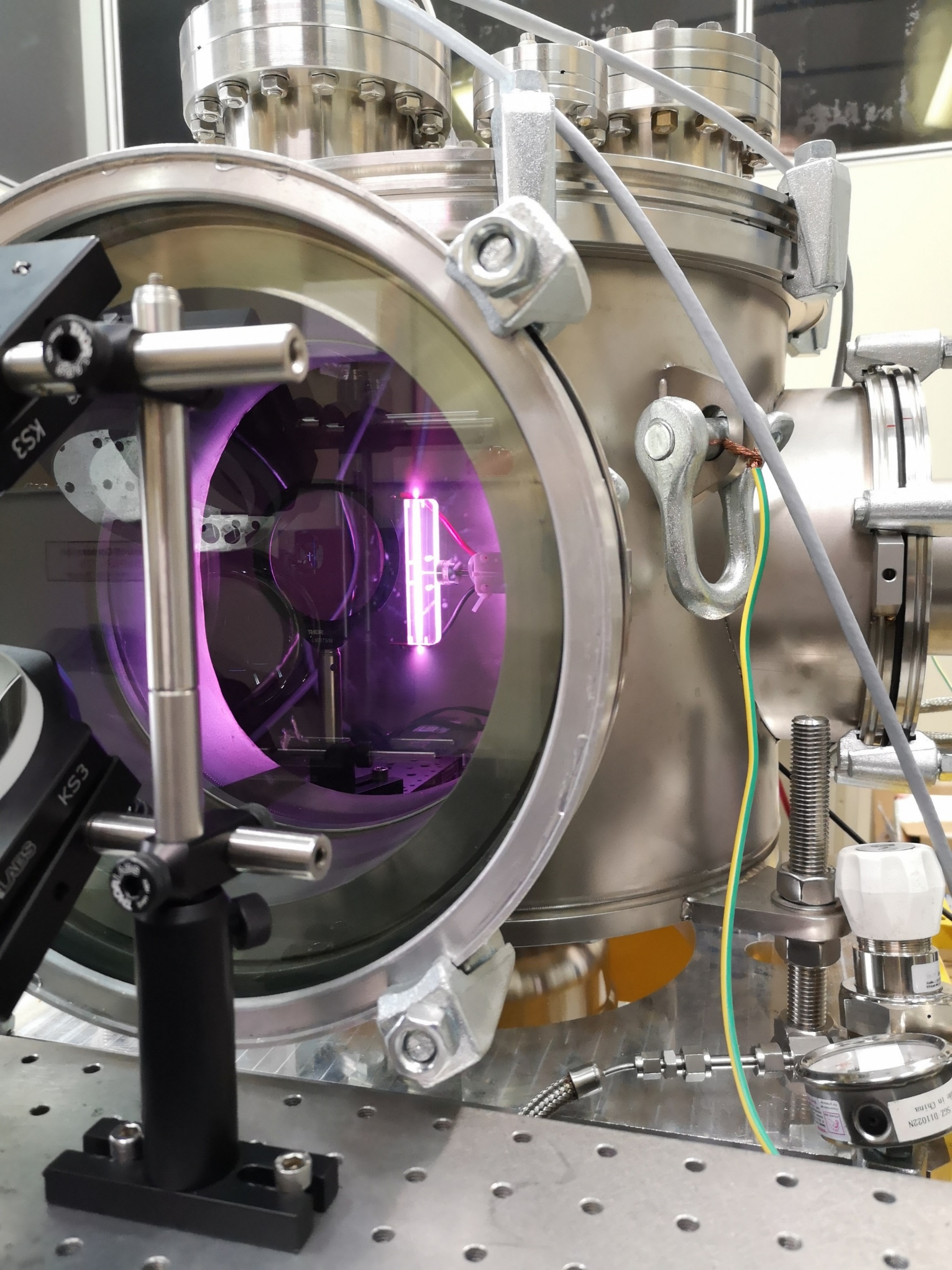 L = 30 mm
L = 30 mm
Electrode
H2 inlets
Ø = 1 mm
Plasma Capillary
Sahar.Arjmand@lnf.infn.it
Motivations: Plasma Based Accelerators
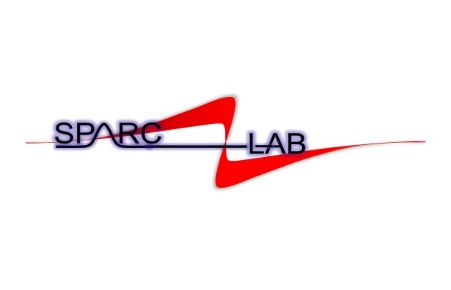 High accelerating gradients ∼ 100GeV/m
 Compactness
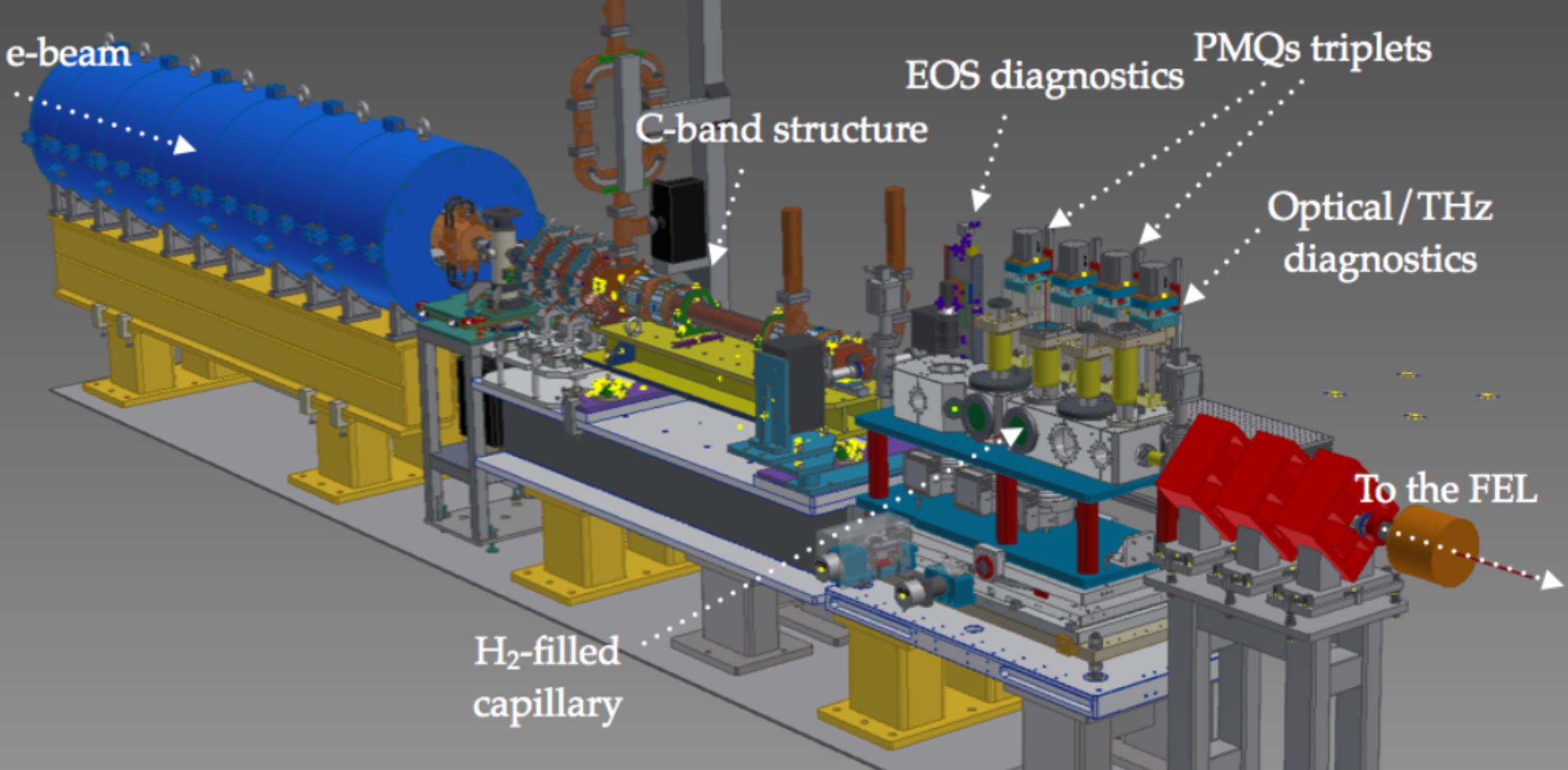 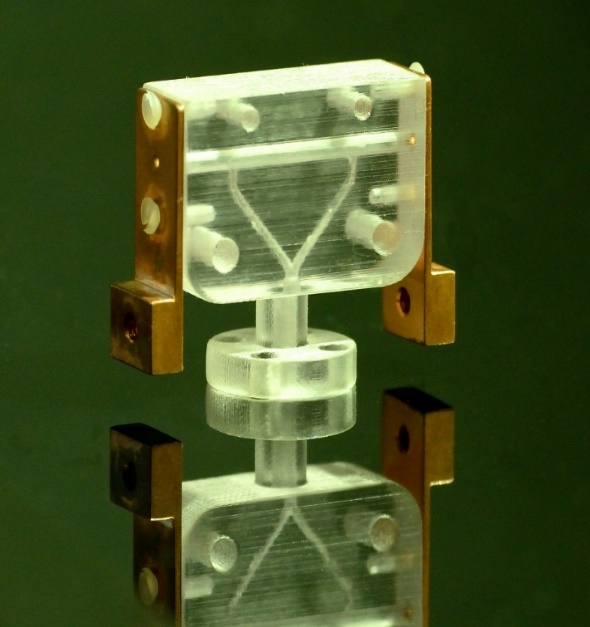 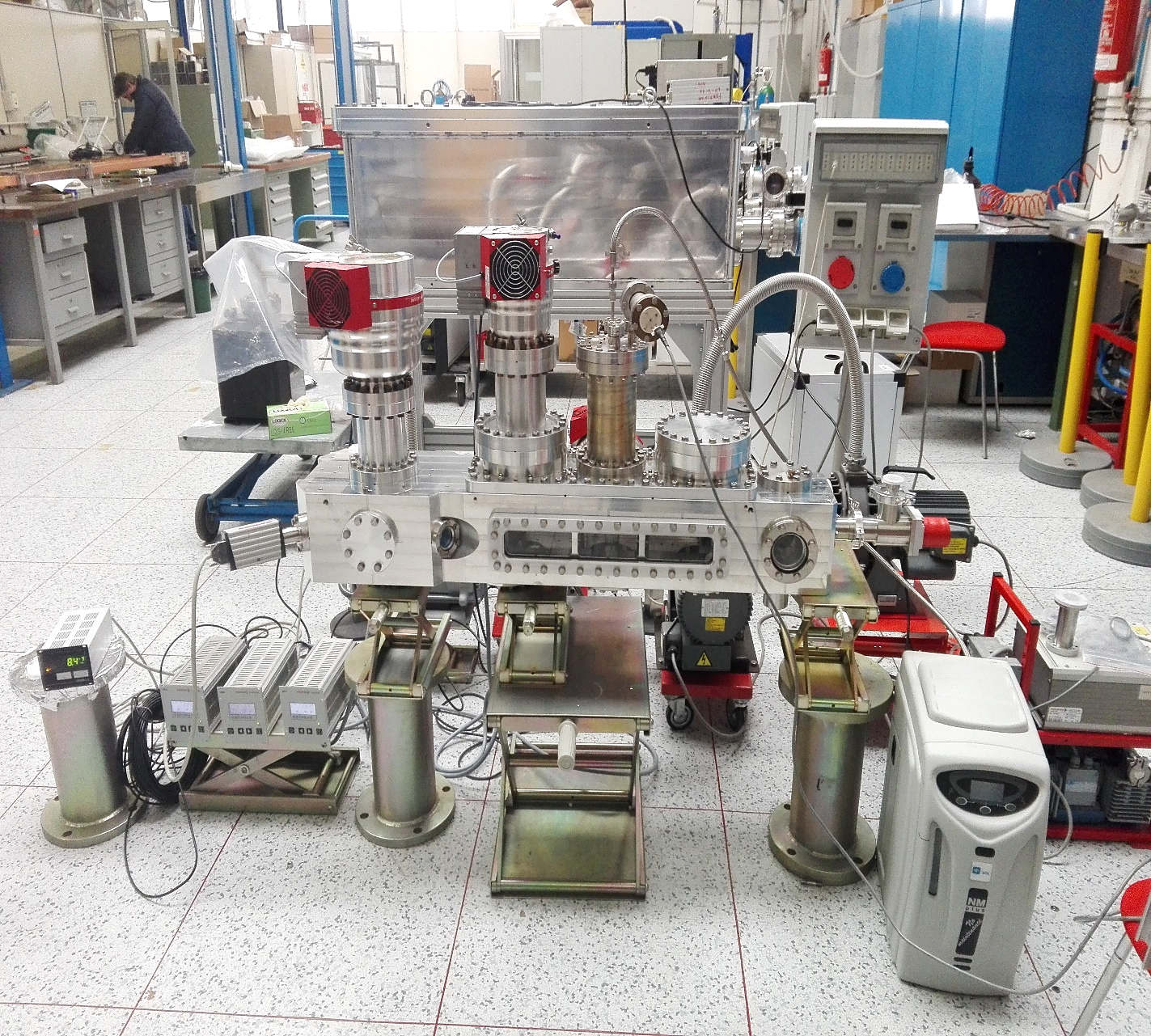 COMB Chamber
Sahar.Arjmand@lnf.infn.it
Motivations: Acceleration Scheme
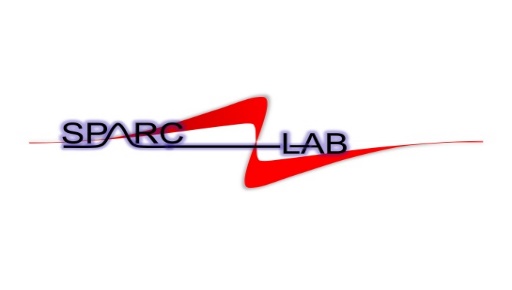 PWFA and Importance of the Plasma Prameters
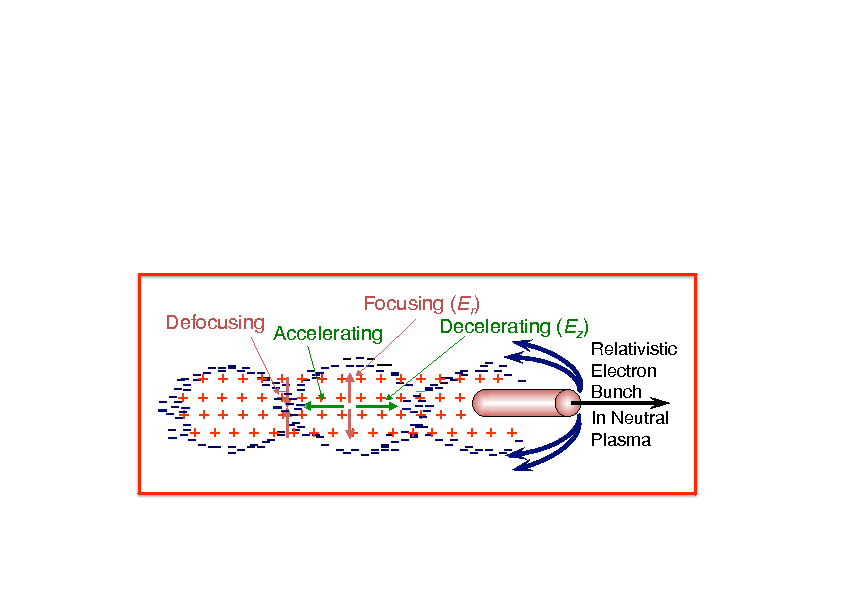 The plasma density regulates the accelerating field, thus is a crucial point to implement plasma based devices and has to be finely tuned.
Driver bunch
Witness bunch
λp
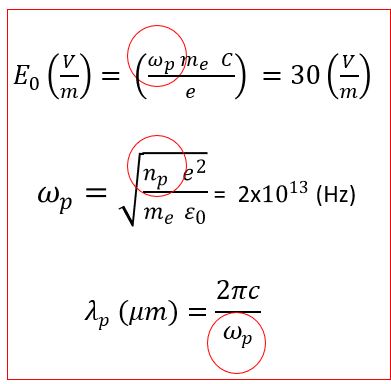 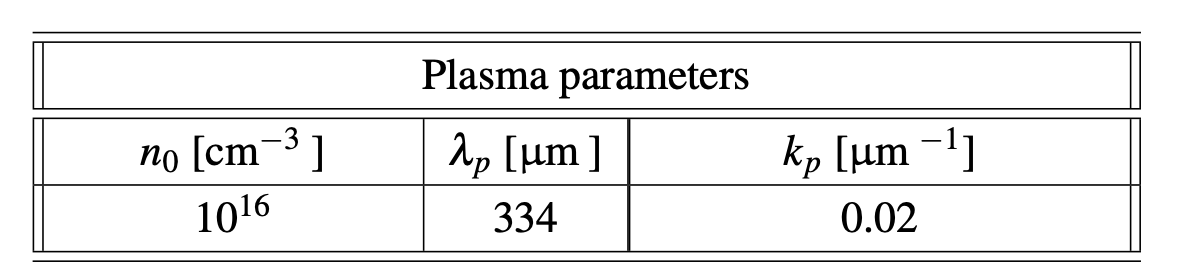 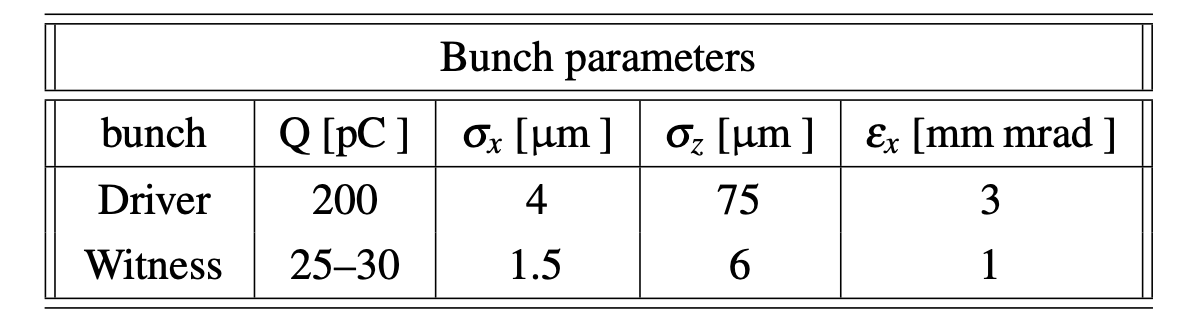 Sahar.Arjmand@lnf.infn.it
Motivations: Acceleration Scheme
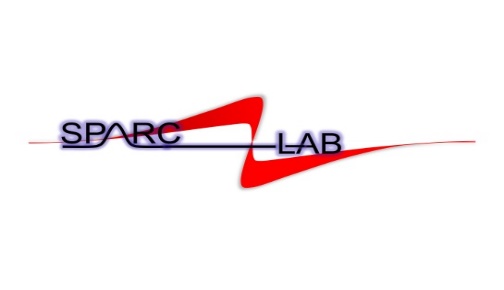 High Accelerating Gradient
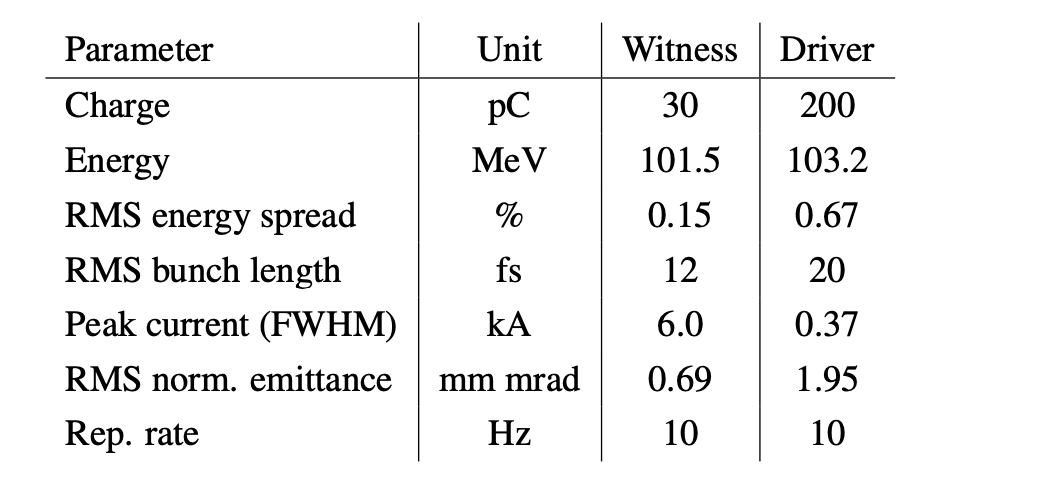 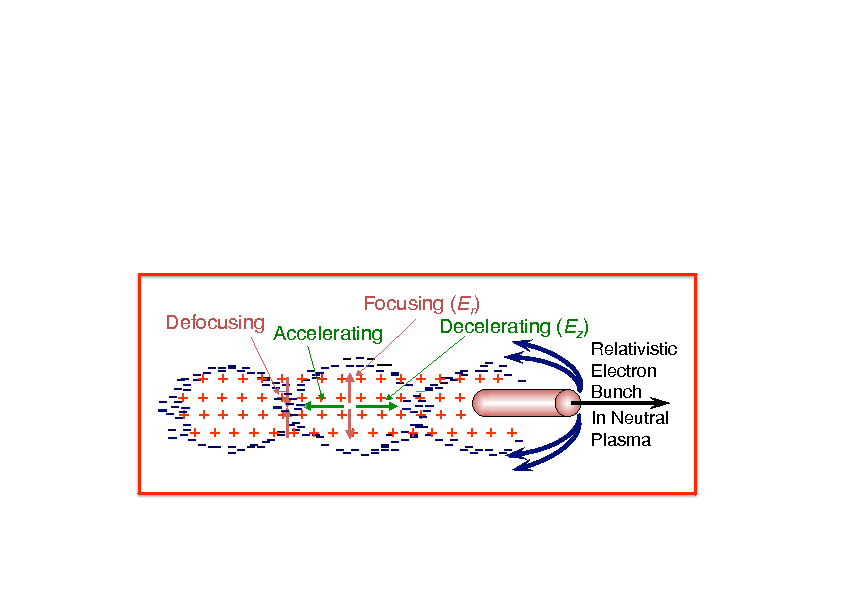 Driver bunch
Witness bunch
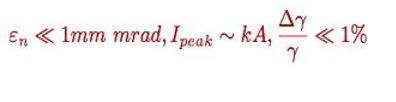 High Quality Beam
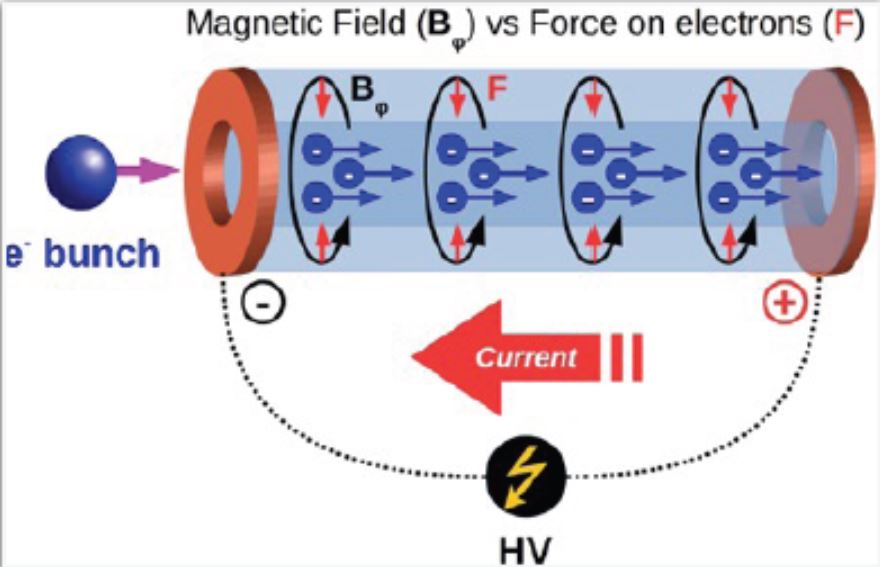 Active Plasma lens
Magnetic Field
To strongly focus an electron beam, squeezing its size down to few microns. The gas is ionized into a plasma by a current-discharge flowing through the capillary itself. The discharge induces an azimuthal magnetic field whose strength is directly proportional to the flowing current.
Focusing the beam
Replacing Solenoids/Quadrupoles
(Compactness)
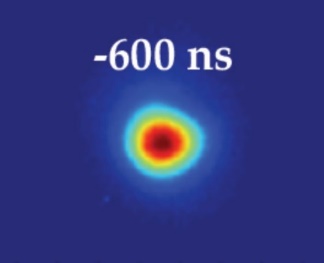 25 μm
Bφ > 500 T/m
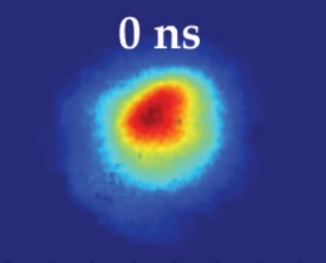 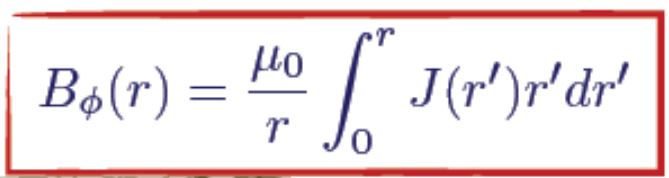 90 μm
Sahar.Arjmand@lnf.infn.it
Plasma Module: Experimental Setup
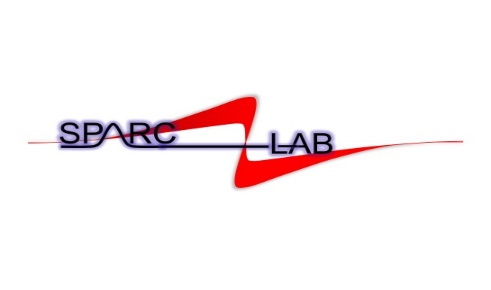 Experimental Setup
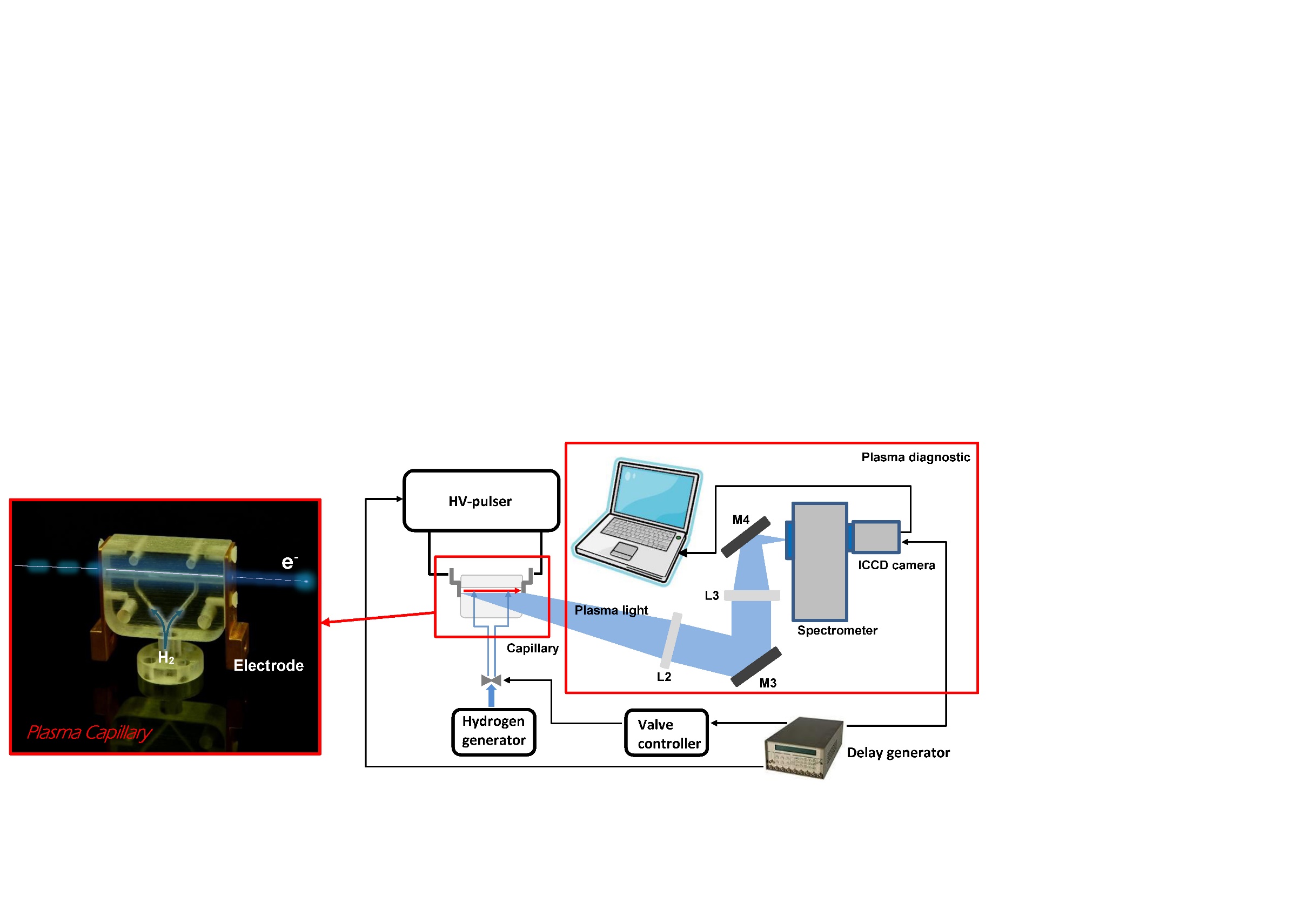 Vacuum:
10-7 mbar
Gas injection system:  3 ms
H2 inlets
Ø = 1 mm
Gas injection frequency:  1-10Hz
Discharge circuit
Timing:
Valve opening time
Voltage delay time
Trigger of ICCD camera
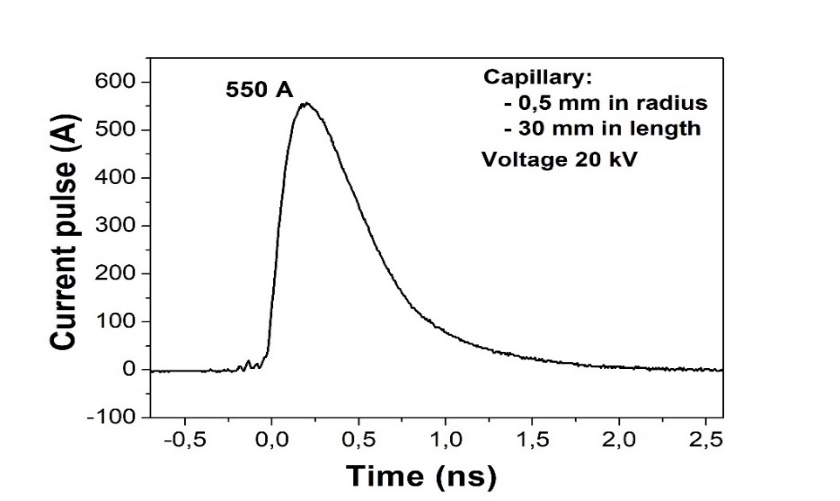 Capillary 30mmx1mm 
Double inlets
Voltage 20kV
Current 550A
Capillary shapes:
Length (Energy)
Radius (Density)
Camera timing:
Delay time
Gate time
Spectrometer:
Grating
Optical alignment
Sahar.Arjmand@lnf.infn.it
Plasma Module: Plasma Sources
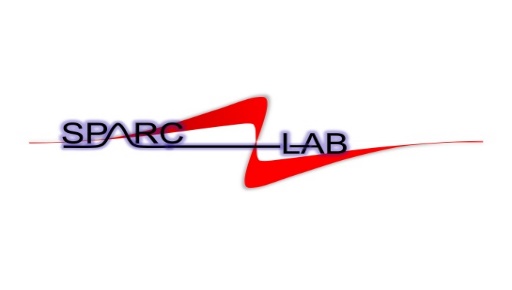 Plasma Sources:
Linear Spacer/Standard Capillary/Spacer with deflectors
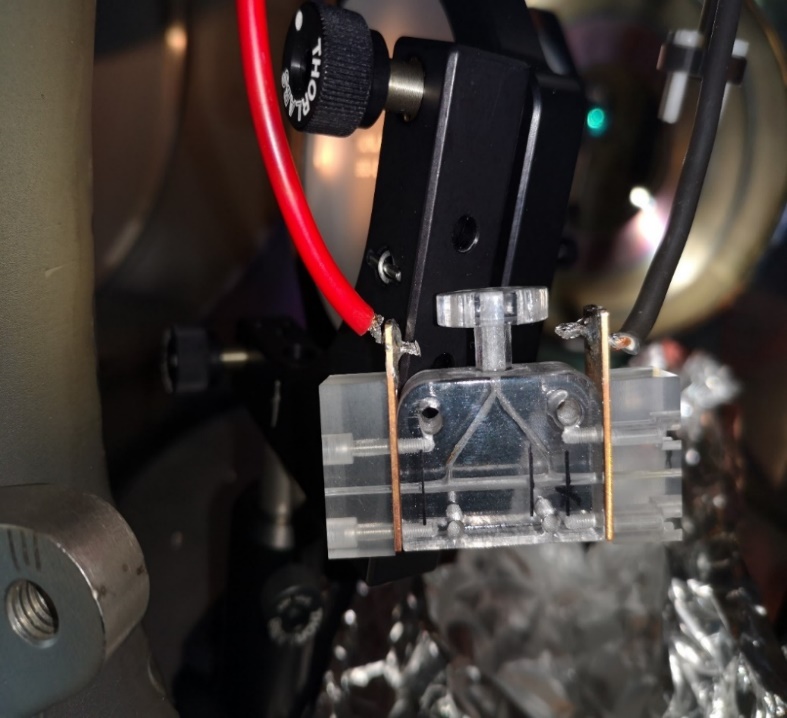 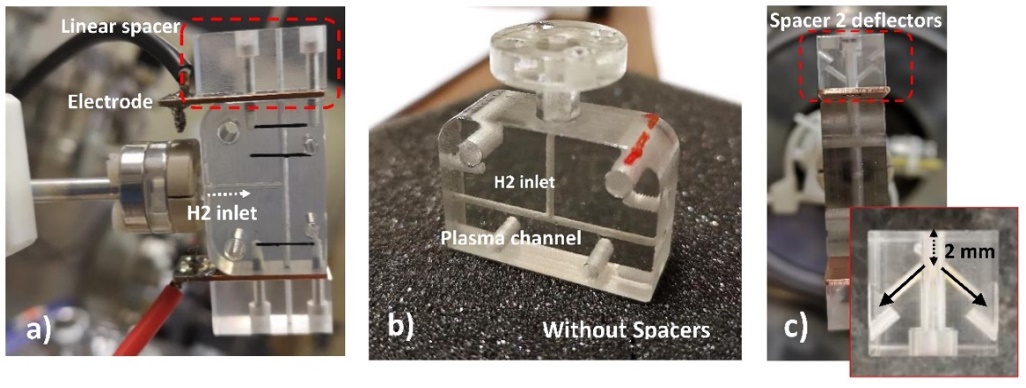 Spacer: A 10mm elongation located at the capillary’s exterimities, near the electrodes to stabilize the plasma ramps.
Sahar.Arjmand@lnf.infn.it
Plasma Module: Plasma Diagnostics
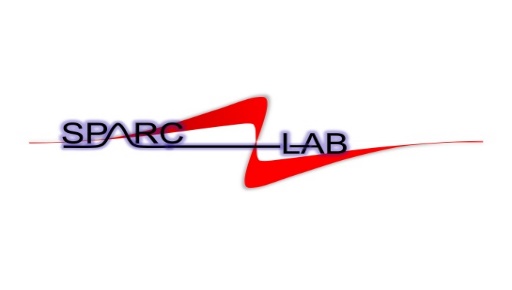 Stark Broadening Method
< Balmer Lines > 
Alpha:   n 3         2    656 nm
Beta:      n 4        2    486 nm
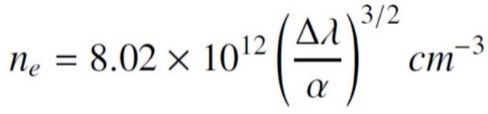 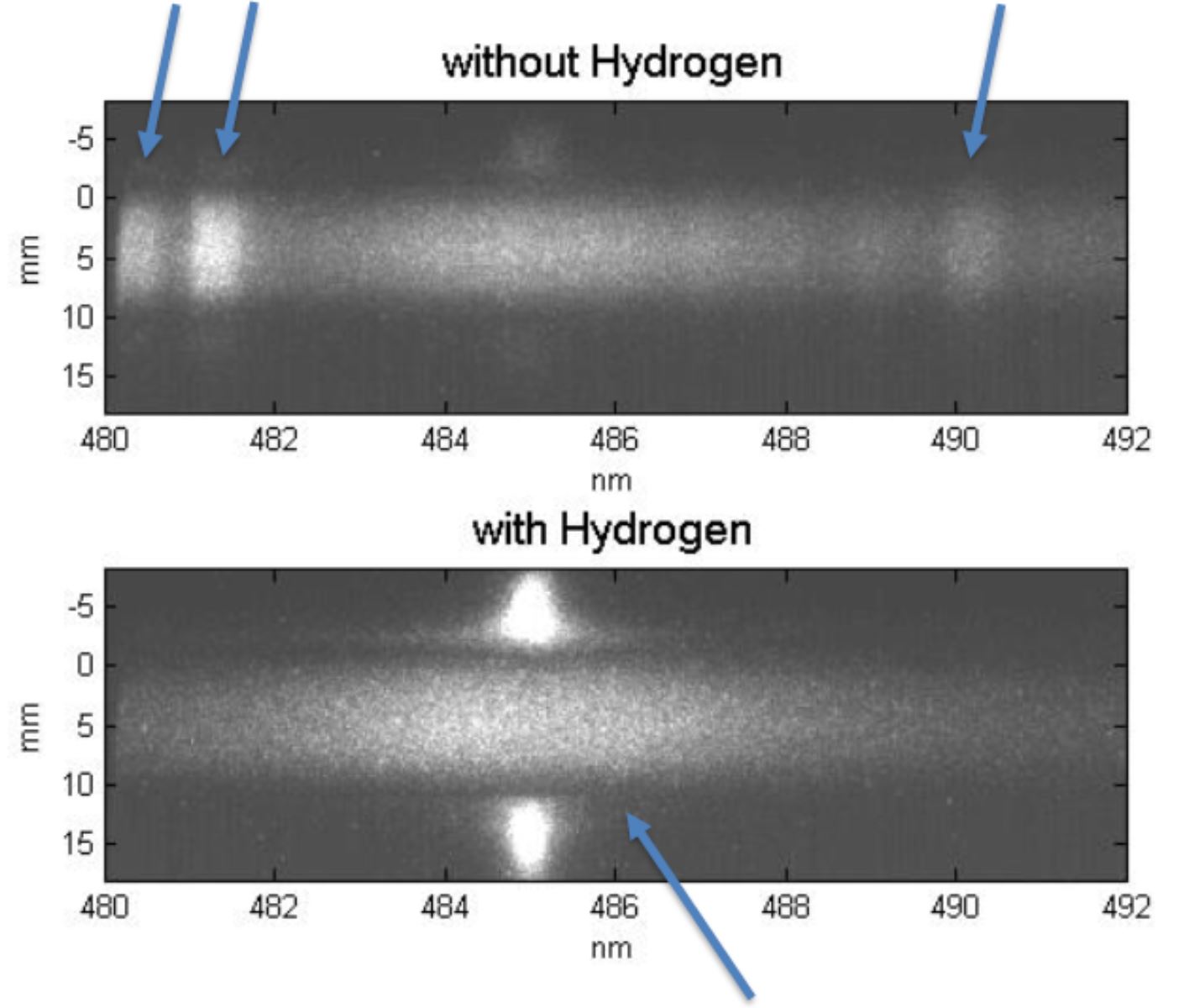 By using the Stark Broadening method we measure the plasma densities as a function of the delay time from the zero-time of the current pulse. For each delay time we obtain a longitudinal profile of the density. 
The results below have obtained:
 The larger is the Balmer line (Δλ)
 The higher is the plasma density.
Electrode shadow
Plasma channel
Plasma plume
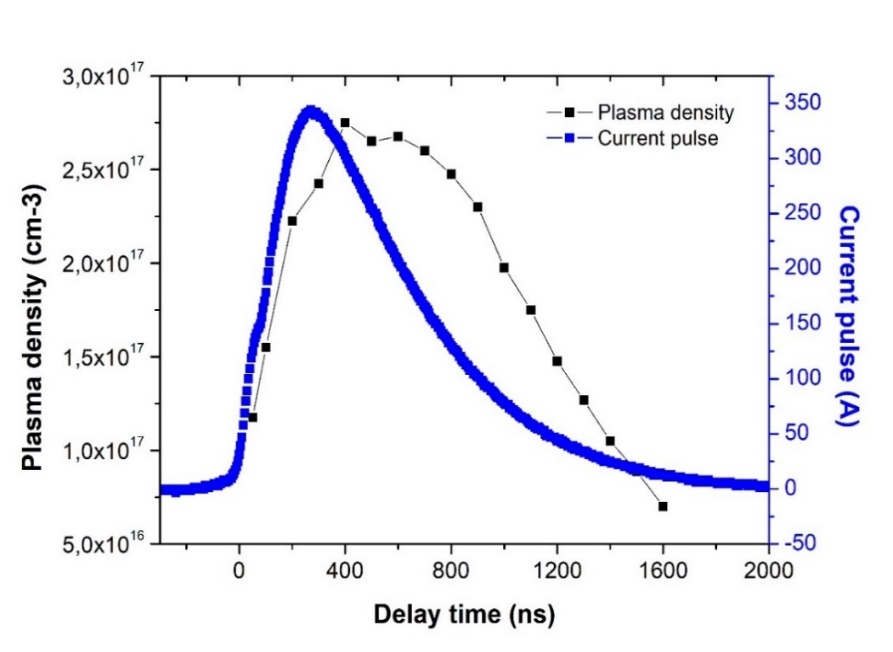 Balmer beta line Bβ due to transitions from the outer orbit n=4 to the orbit n=2
Plasma density depends on the enlargement of Balmer lines so the measuring Balmer lines are as following.
Sahar.Arjmand@lnf.infn.it
Plasma Module: Plasma Diagnostics
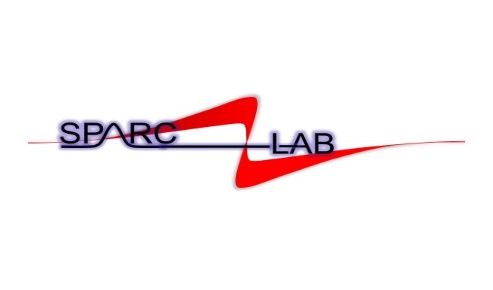 Plasma density inside and outside the capillary changes during the current pulse: such a behaviour it is essential for injecting the electron bunch at the right time.
Plasma Density
Balmer β line
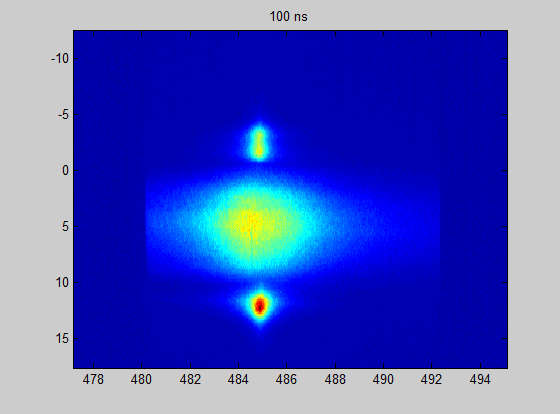 Position (mm)
Δλ
Capillary
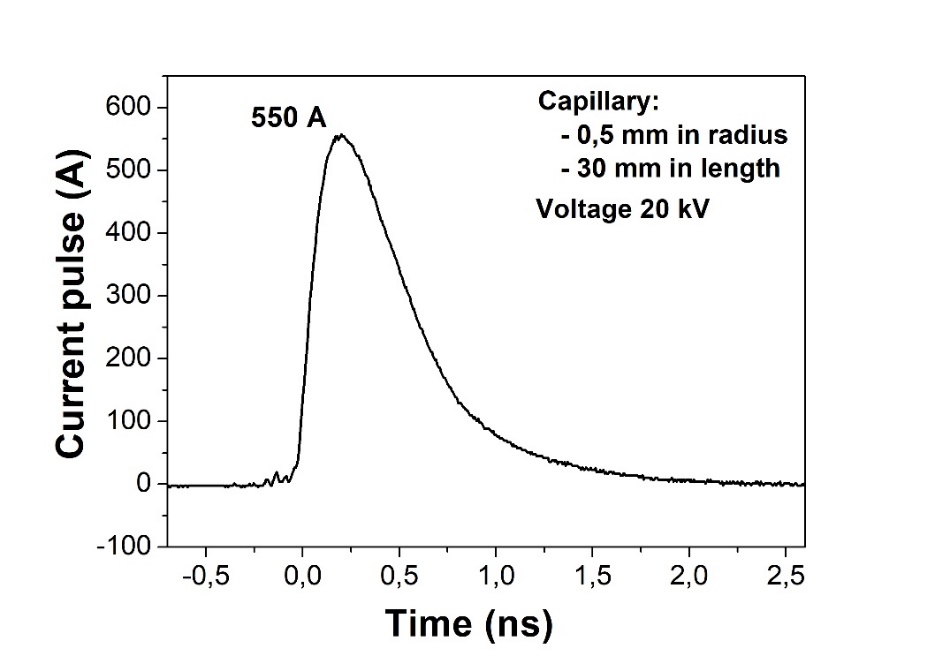 Capillary 30mmx1mm 
Double inlets
Voltage 20kV
Current 550A
Electrode
Plasma
Channel
Plasma Plume
λ (nm)
Sahar.Arjmand@lnf.infn.it
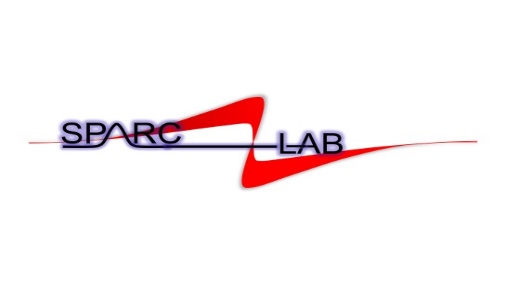 Plasma Charecterization Results: Density Measurement
1
Diameter Configuration
Capillary 20mmx1mm 
Single inlet 
NO SPACERS
Capillary 20mmx2mm 
Single inlet 
NO SPACERS
Voltage: 9 kV 
Current: 300 A
Pressure: 300 mbar
Longitudinal Plasma Density Profile
1×1017
3.5×1017
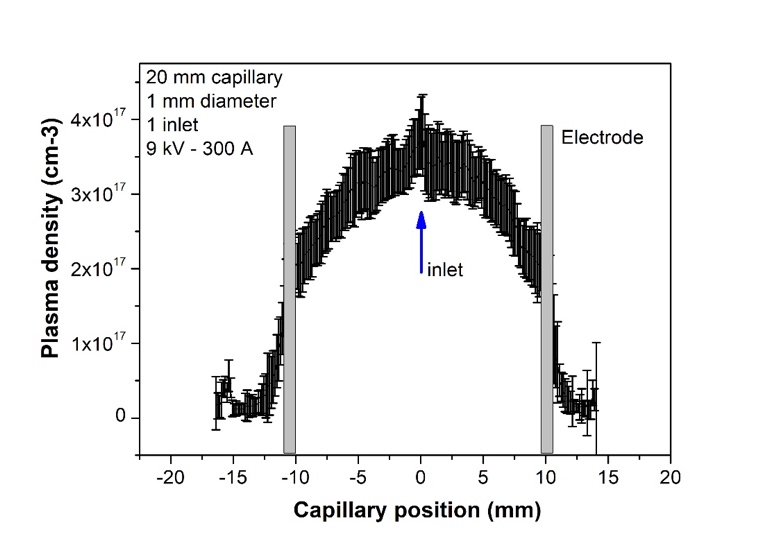 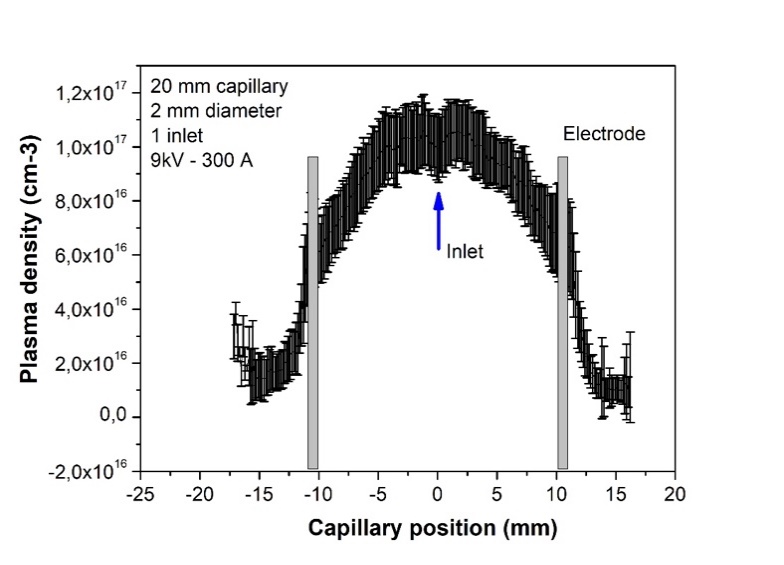 6×1016
2×1017
Reduction of 65 %
Reduction of 75 %
Sahar.Arjmand@lnf.infn.it
Plasma Charecterization Results: Density Measurement
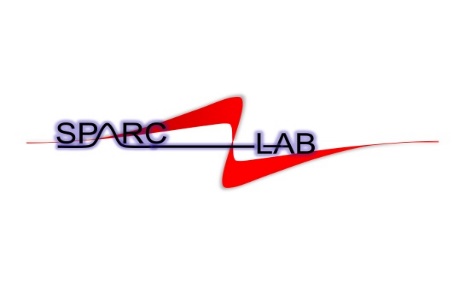 2
Inlet Configuration
Capillary 30mmx1mm 
Double inlets
NO SPACERS
Capillary 30mmx1mm 
Single inlet 
NO SPACERS
Voltage: 9 kV 
Current: 300 A
Pressure: 300 mbar
Longitudinal Plasma Density Distribution
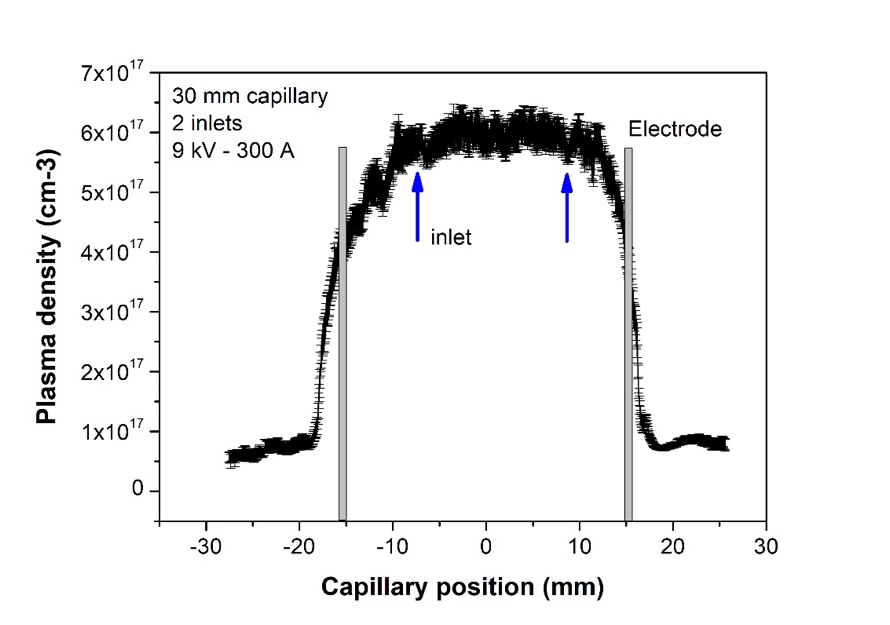 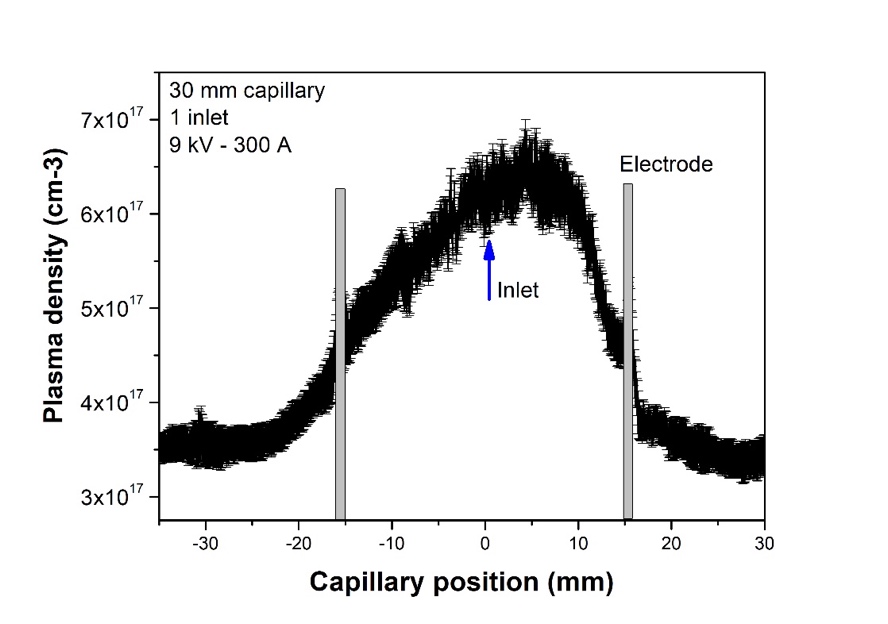 Sahar.Arjmand@lnf.infn.it
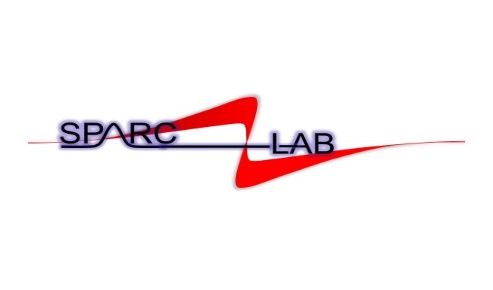 Plasma Charecterization Results: Plasma Ramps
3
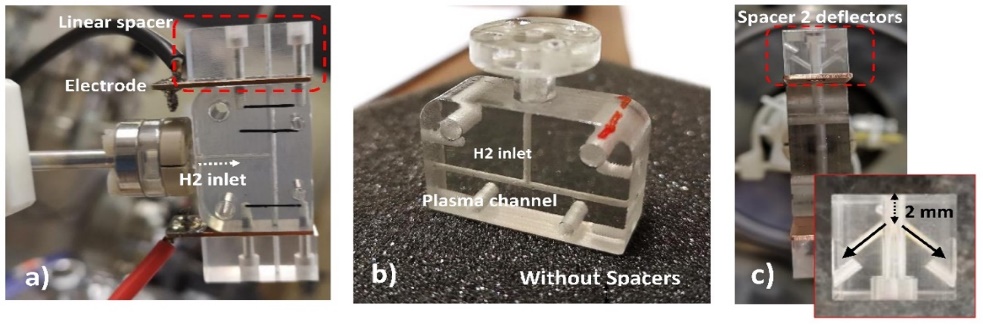 Ramps Comparison of: 
Capillary with Linear Spacer
Standard Geometry
Capillary with Spacer and deflector
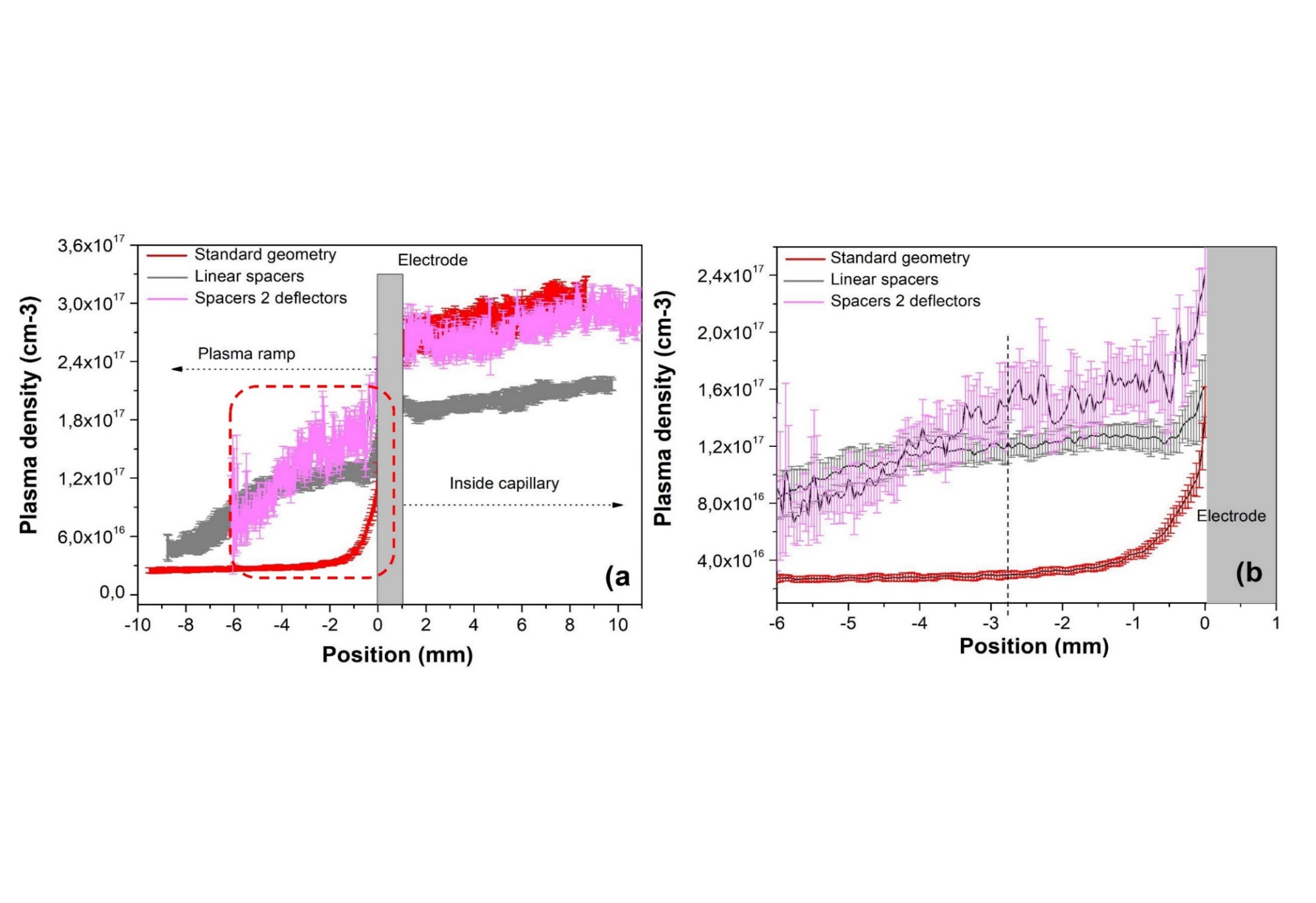 Sahar.Arjmand@lnf.infn.it
Plasma Charecterization Results: Plasma Ramps
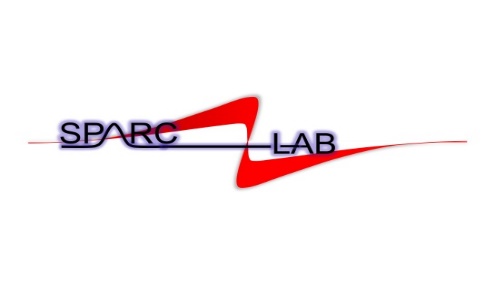 Ramps Stabilization
No spacers _3ms_delay2000ns_Pressure -0.2
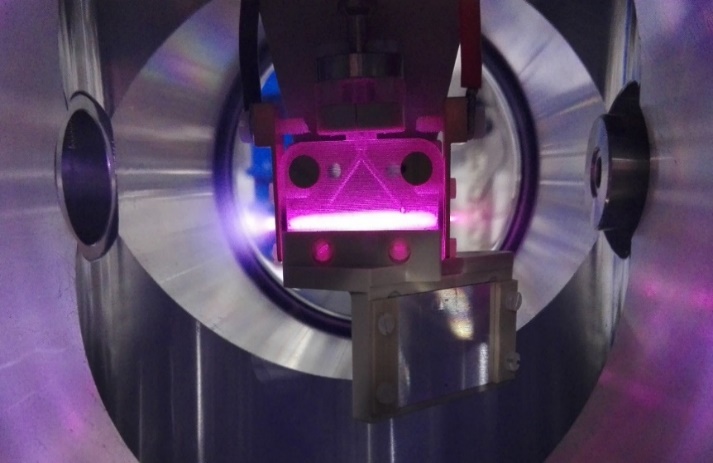 Plasma discharge
Plasma plume
Spacers _3ms_delay2000ns_Pressure -0.2
Sahar.Arjmand@lnf.infn.it
Plasma Charecterization Results: Laser Trigger Technique
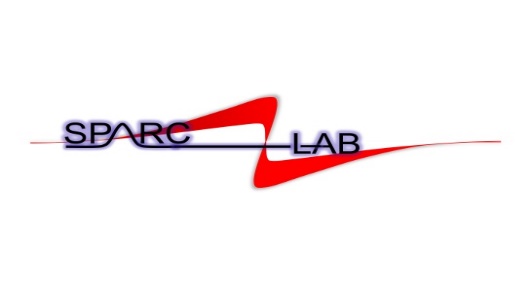 Laser Trigger Setup
4
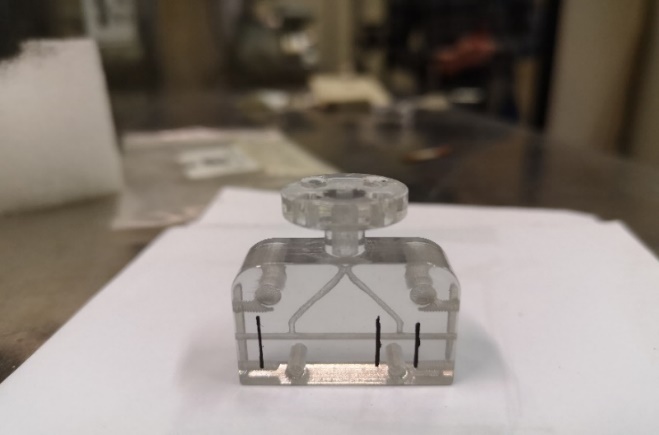 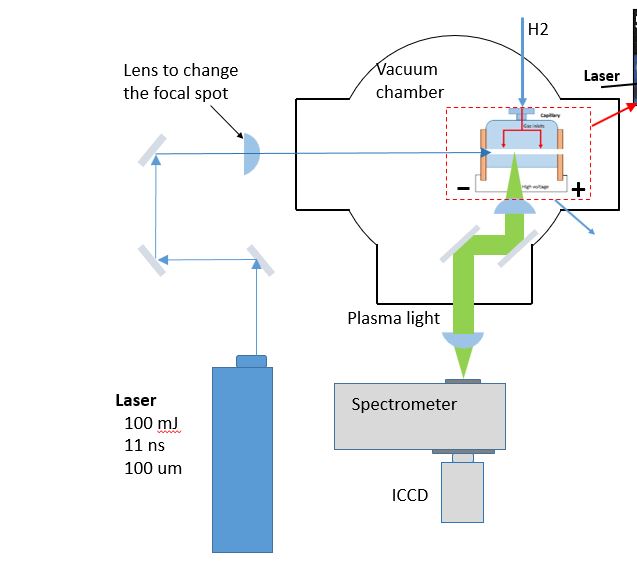 Lens to change the focal spot
Capillary
30mmx1mm
2 inlets
Voltage: 5.5 kV
Laser: 80 mJ
Current: 110 A
Density measures
Discharge Capillary
Plasma Light
Laser:
80 mJ
11 ns
100 um
By applying laser at the one entrance of
the capillary, it is possible to stabilize
the plasma formation, depending on:
Voltage
Pressure
Laser energy
Laser spot position along the capillary
Sahar.Arjmand@lnf.infn.it
Plasma Charecterization Results: Laser Trigger Technique
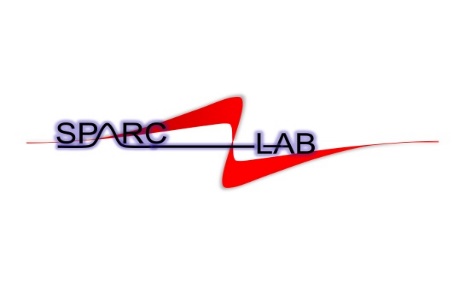 Longitudinal Shot-to-shot Stability of the Plasma Formation
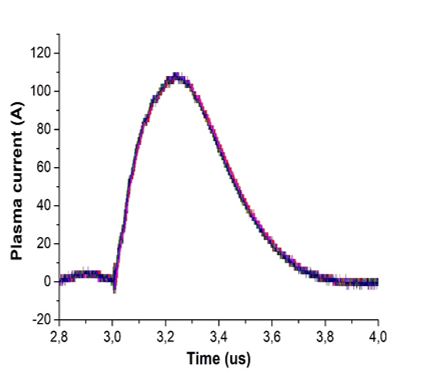 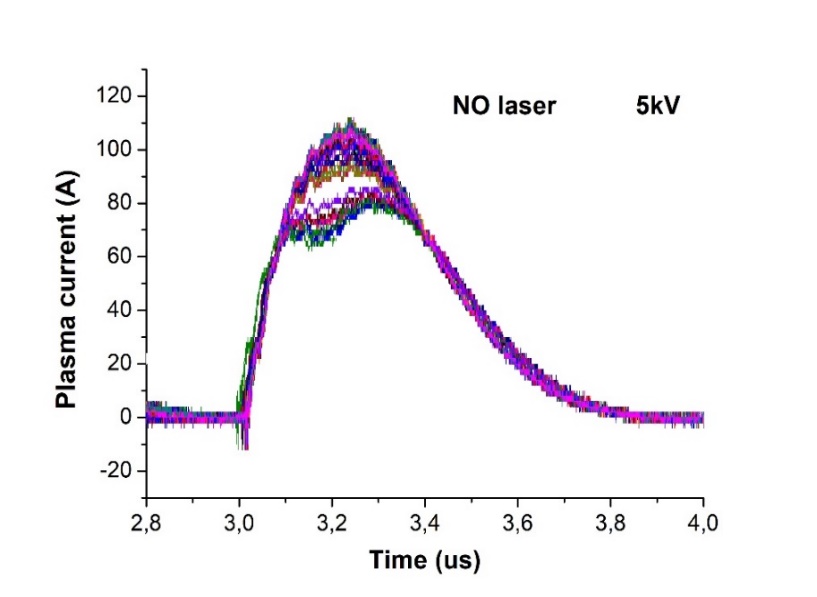 Capillary
30mmx1mm
2 inlets
Voltage: 5.5 kV
Laser: 80 mJ
Current: 110 A
The laser trigger technique used to reduce the plasma instabilities within the discharge capillaries, on the area close to the electrodes and has shown that could remove the current oscillations around the peak value.
Stability with laser (50 shots)
(Relative standard deviation 10-12%)
Instability without laser (50 shots)
(relative standard deviation reaches 25%)
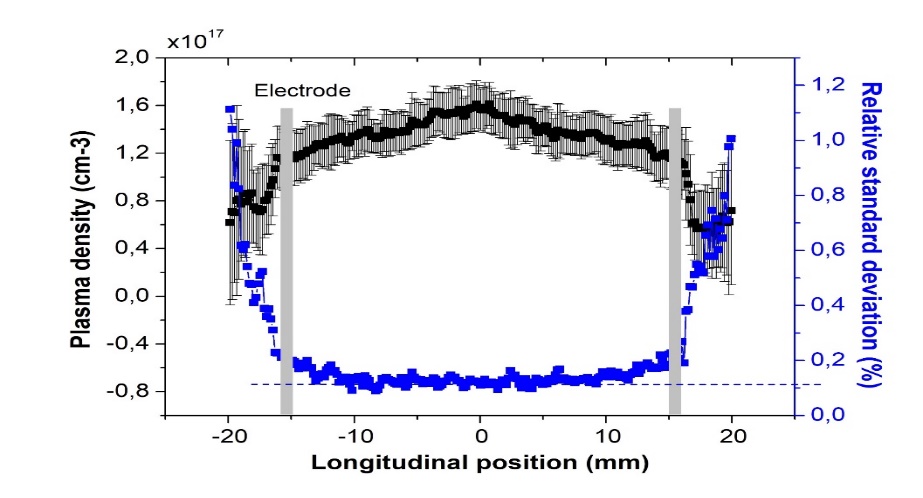 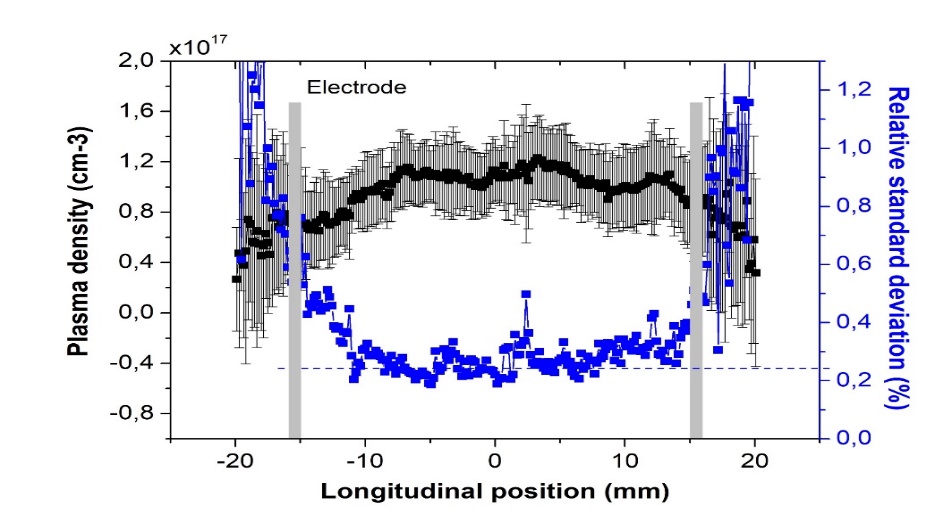 Reduction of ∼ 15-13 %
Sahar.Arjmand@lnf.infn.it
Future Frontier
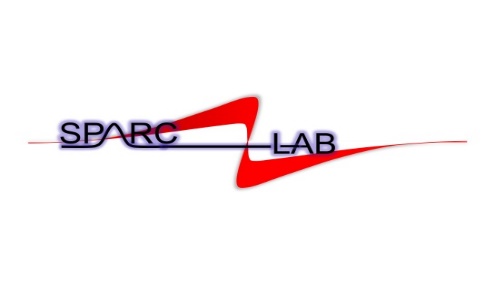 1. Shortly, an investigation of the new capillaries up to 400 mm that will be placed in the novel acceleration machine related to the EuPRAXIA project would be feasible.
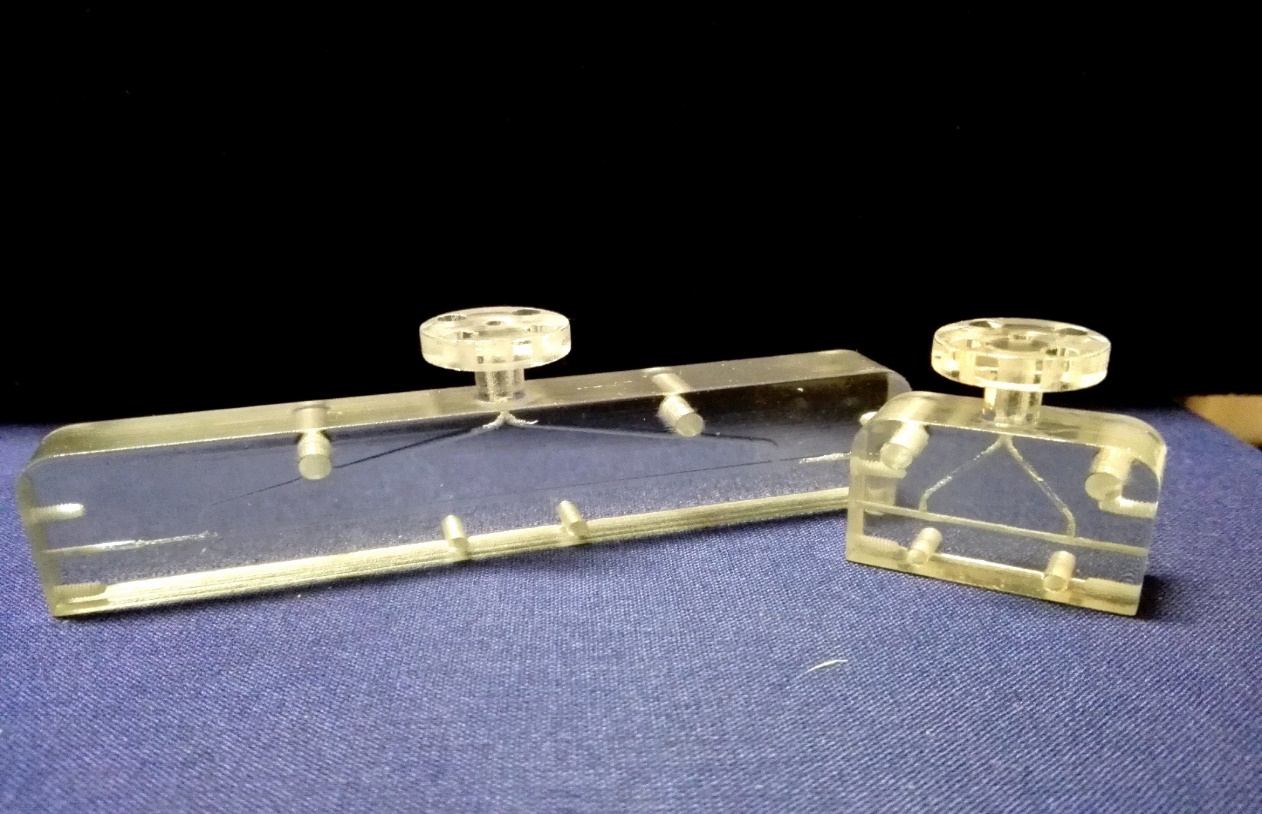 To be Tested
The maximum accelerating filed is depend on the the plasma density, for this reasoan the length of capillary get increased to increase the accelerating energy while the gradient remains constant.
200 mm
400 mm
2. For capillaries in higher lengths, the length will be segmented, and the voltage will be forced to each part separately to ionizing the gas inside the entire plasma tube.
200 mm - 1 mm
3. Characterization of the transverse plasma density distribution.
Sahar.Arjmand@lnf.infn.it
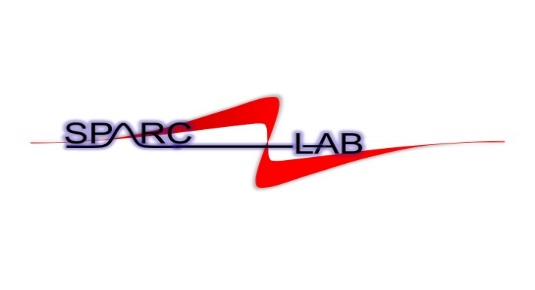 Do appreciate your attention!
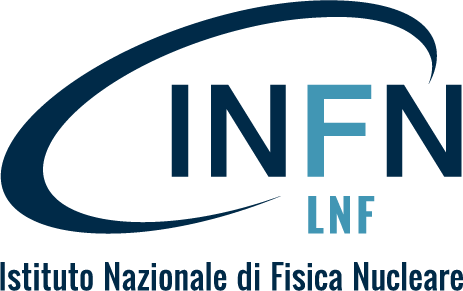 Laboratori Nazionali di Frascati
INFN
Sahar.Arjmand@lnf.infn.it